Using wireshark in LTE, and 5G networks…
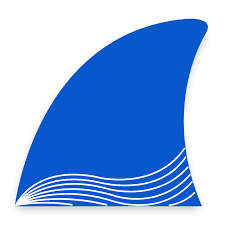 Mark Stout
T-Mobile
About me?
In wireless technology CDMA/LTE/5G since 1998
Work on various OEM’s
Cisco
Ericsson
Nokia
Nortel
eNodeB
MME
HSS
PCRF
S6a
S1-MME
Gx
S11
Uu
X2
S5/S8
S1-U
SGi
Internet
UE
Uu
P-GW
S-GW
eNodeB
E-UTRAN
Enhanced Packet Core (EPC)
We will concentrate on packets entering, exiting, and within the highlighted portion.
UE	User Equipment, Users phone, or device
eNodeB	Radio Access side of the network
MME	Local Mobility Management Entity. Only handles signaling for call setup, and certain hand offs
S-GW	Serving Gateway. Mobility anchor point. Handles signaling, and data plane
P-GW	PDN-GW. Packet Data Network Gateway. Provides IP, and session connectivity(UE Anchor).
HSS	Home Subscriber Server. Houses subscriber related information, and provides Authentication, and Authorization.
PCRF	Policy and Charging Function.
**Certain nodes are not represented for simplicity
Protocols we’re covering
SCTP – Session Control Transmission Protocol
Diameter
GTP – GPRS Tunneling Protocol
S1ap – S1 Application Protocol
Then 5G
SCTP
MME
HSS
PCRF
Diameter
S6a
S1-MME
SCTP
S1ap
Diameter
Gx
GTP-C
TCP
S11
UDP
S5/S8
S1-U
SGi
Internet
UDP
UDP
GTP-U
GTP-U
P-GW
S-GW
GTP-C
SCTP Stream Control Transmission Protocol RFC4960
Not datagrams, nor Segments, SCTP uses Chunks.
Chunk:  Unit of information within an SCTP packet. Chunks contain either user data, or SCTP control data.
Multiple chunks can be bundled into one SCTP packet up to the MTU size, except for the INIT, INIT ACK, and SHUTDOWN COMPLETE chunks.
Endpoint: The logical sender/receiver of SCTP packets.  On a multi-homed host, an SCTP endpoint is represented to its peers as a combination of a set of eligible destination transport addresses to which SCTP packets can be sent and a set of eligible source transport addresses from which SCTP packets can be received.
SCTP uses stream as the logical channel for transporting in-order application messages. A stream is defined as unidirectional
Standard header
Start of all SCTP headers
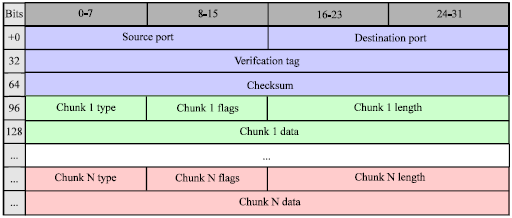 Different Chunk types are defined starting at the 13th Byte (96 bit)
SCTP Stream Control Transmission Protocol RFC4960
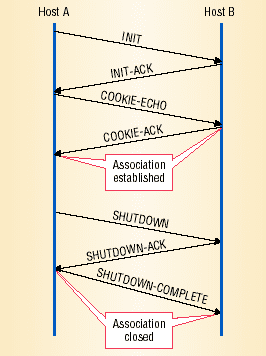 Association establishment and shutdown. SCTP uses a cookie mechanism in a four-way handshake to establish an association.
The shutdown process is a three-way handshake.
Redundancy built in
Multihoming can be established at time of init ack.

This is how we dynamically build redundant route from Cell Site, to MME.

Redundant route start heart beat.
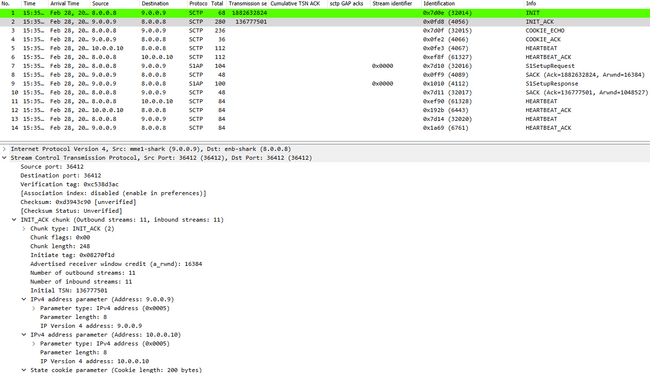 Initiation (INIT)
Initiate Tag
This value MUST be placed into the Verification Tag field of every SCTP packet.
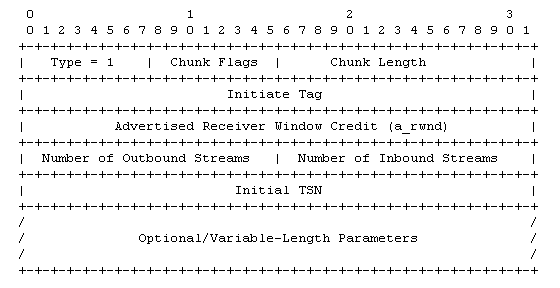 9
Initiation Acknowledgement (INITACK)
INIT ACK uses two extra variable parameters: The State Cookie and the Unrecognized Parameter:
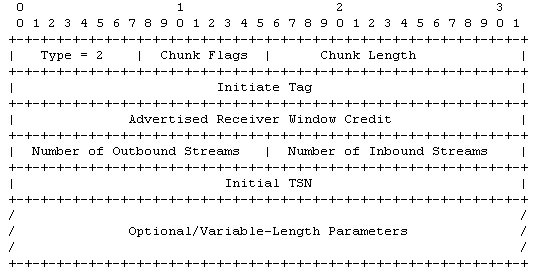 10
Cookie Echo (COOKIE ECHO)
Cookie is echo’d from cookie in INIT ACK
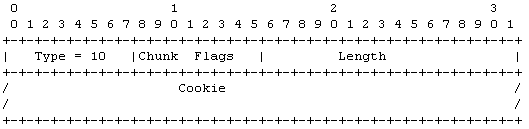 Cookie Acknowledgement (COOKIE ACK)
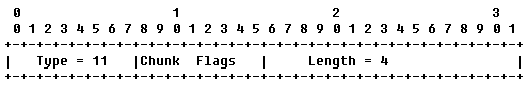 11
SCTP Stream Control Transmission Protocol RFC4960
Selective Ack’s
The acknowledgements carry all Transmission Sequence Number (TSN) numbers that have been received by one side with them.
That is, there is a Cumulative TSN Ack value, that indicates all the data that has successfully been reassembled at the receivers side.
there are Gap Blocks that indicate which segments of data chunks have arrived, with some data chunks missing in between.
Path Monitoring
HEARTBEAT chunks are sent over all paths. Each HEARTBEAT chunk has to be acknowledged by a HEARTBEAT-ACK chunk. 
Each path is assigned a state: active or inactive. 
The number of events in which heartbeats were not acknowledged within a certain time or the number of retransmission events exceeds a certain configurable limit, the peer endpoint is considered unreachable and the association will be terminated via an ABORT chunk.
Selective Acknowledgement (SACK)
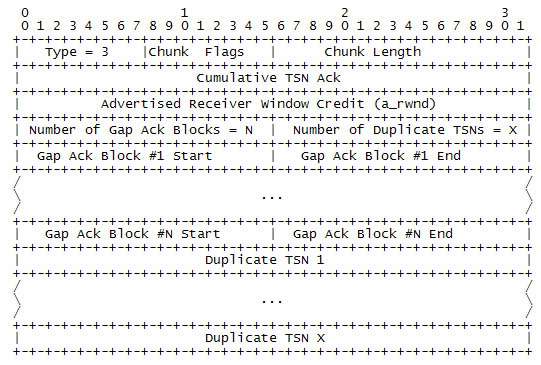 13
Selective Acknowledgement (SACK)
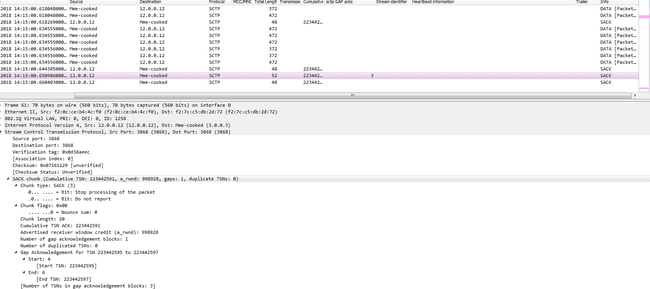 14
SCTP Stream Control Transmission Protocol RFC4960
S1 peering setup
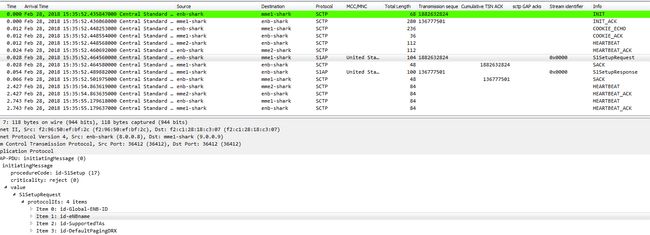 SCTP profile
Create a button to remove heartbeats/acks
Create columns to show the stream, gap count, and TSN
Create a color rule that shows you when gaps are present
Create a color rule that shows sctp layer fragments
I always create a color rule that shows the start of a peer, or session.
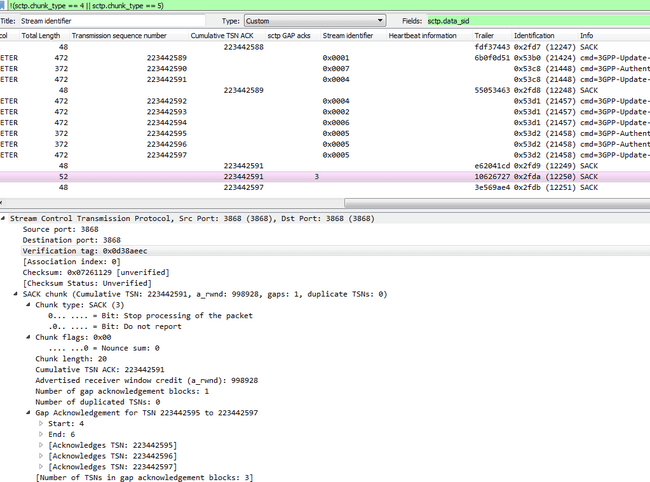 Diameter
Diameter is the protocol used within the EPC architecture for AAA (Authentication, Authorization, and Accounting), PCRF (Policy and Charging Rules Function), and HSS (Home Subscriber Server). 
Diameter is specified in RFC 3588 and then by the RFC 6733. 
The name is a pun on the name of the predecessor protocol, RADIUS(Remote Authentication Dial In User Service) - a diameter is twice the radius.
Diameter
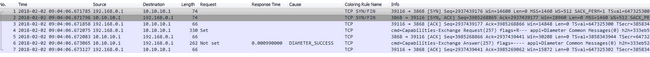 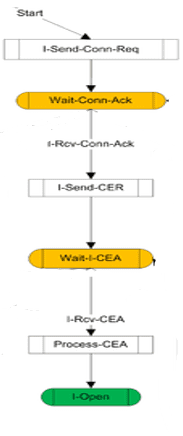 Peering State Machine
I-Send-Conn-Req  = SYN
Wait-Conn-Ack      = SYN, ACK
I-Rcv-Conn-Ack     = ACK
I-Send-CER           = send Capabilities Exchange Request
I-Wait-I-CEA          = ACK
I-Rcv-CEA             = receive Capabilities Exchange Answer
Diameter
Diameter Header information
All Diameter headers start with  the same 20 bytes. After that AVP’s are added
Capabilities-Exchange-Request CER 257
Capabilities-Exchange-Answer CEA 257
Device-Watchdog-Request DWR 280
Device-Watchdog-Answer DWA 280
Disconnect-Peer-Request DPR 282
Disconnect-Peer-Answer DPA 282
Abort-Session-Request ASR 274
Abort-Session-Answer ASA 274
Re-Auth-Request RAR 258
Re-Auth-Answer RAA 258
Session-Termination-Request STR 275
Session-Termination-Answer STA 275
Accounting-Request ACR 271
Accounting-Answer ACA 271
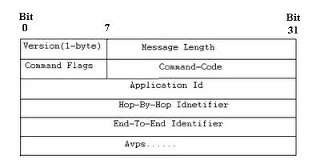 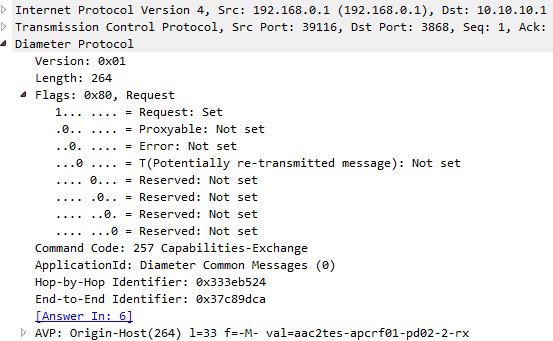 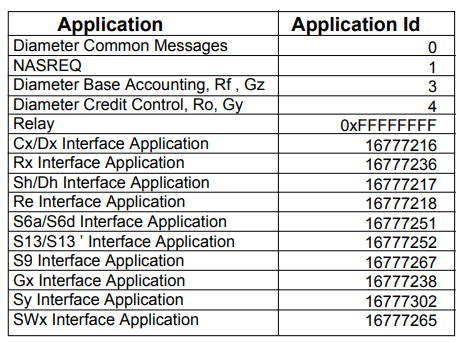 Diameter
All data delivered by diameter is in the form of AVPs (Attribute Value Pairs).  Some of these AVP values are used by the Diameter protocol itself, while others deliver data associated with particular applications that employ Diameter.

Ability to exchange messages and deliver AVPs ( Attribute Value Pairs)

Capabilities negotiation

Error notification

Extensibility, required in [RFC2989], through addition of new applications, commands, and AVPs

Basic services necessary for applications, such as the handling of user sessions or accounting
Diameter
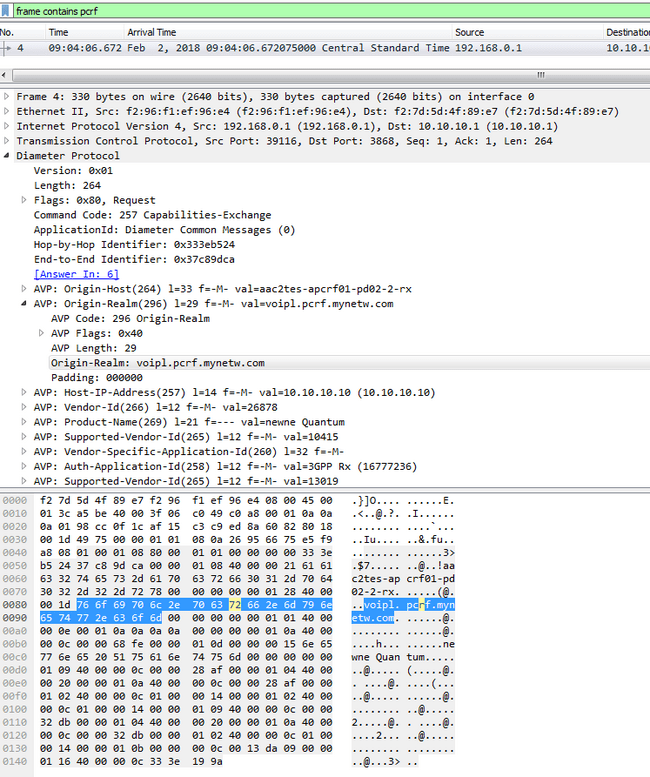 Diameter AVP’s carry a lot of data is asci format. Use it to your advantage using the “frame contains xxx” as a filter
You can also just click on the ascii portion of the “Packet Bytes” pane, and the AVP will open directly in the “Packet Details” view.
Diameter
The AVP’s are grouped in a parent, child relationship. This relationship is setup in readable xml files in the <wireshark home>/diameter directory. 
This info is helpful when trying to find what AVP’s could be grouped under one parent, or to find documentation associated with that avp.
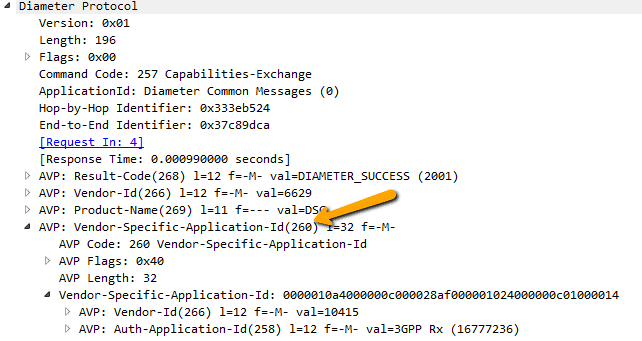 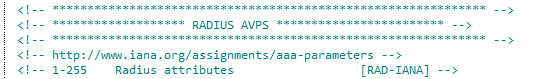 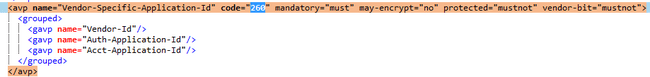 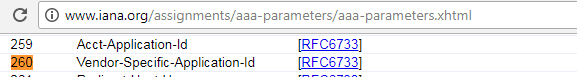 Diameter profile
Diameter has multiple request, and answer types. These can be in different AVP’s. Don’t build multiple columns for that. Use the custom column, and use || to define different AVP’s.
Create custom color rule for known bad issues, then show color rule in column.
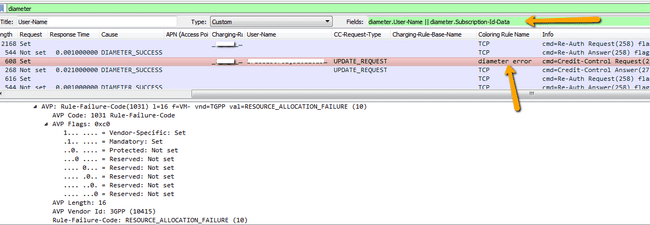 Diameter profile
Dictionary.xml is the main file, and is responsible for calling all the other specific files
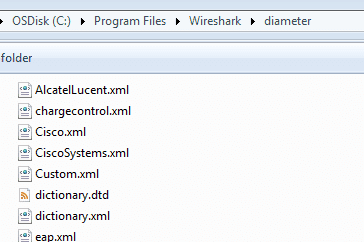 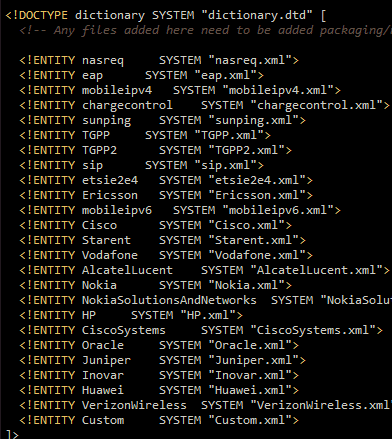 <avp name="Vendor-Id" code="266" mandatory="must" may-encrypt="no" protected="may" vendor-bit="mustnot">
        <type type-name="VendorId"/>
</avp>
<avp name="Firmware-Revision" code="267" mandatory="mustnot" protected="mustnot" may-encrypt="no" vendor-bit="mustnot">
        <type type-name="Unsigned32"/>
</avp>
<avp name="Result-Code" code="268" mandatory="must" may-encrypt="no" protected="mustnot" vendor-bit="mustnot">
        <type type-name="Enumerated"/>
        <enum name="DIAMETER_MULTI_ROUND_AUTH" code="1001"/>
        <enum name="DIAMETER_SUCCESS" code="2001"/>
Diameter profile
<avp name="Charging-Rule-Name" code="1005" mandatory="must" may-encrypt="yes" protected="may" vendor-bit="must" vendor-id="TGPP">
    <type type-name="OctetString"/>
</avp>
<avp name="Event-Trigger" code="1006" mandatory="must" may-encrypt="yes" protected="may" vendor-bit="must" vendor-id="TGPP">
   <type type-name="Enumerated"/>
   <enum name="SGSN_CHANGE"	code="0"/>
   <enum name="QOS_CHANGE"	code="1"/>
   <enum name="RAT_CHANGE"	code="2"/>
   <enum name="TFT_CHANGE"	code="3"/>
   <enum name="PLMN_CHANGE"	code="4"/>
   <enum name="LOSS_OF_BEARER" 	code="5"/>
</avp>
In this example <avp starts the a new description
	name= defines the name that will show in wireshark for the code= defined 
	type-name=“Enumerated = a number value that will later get a name assigned to the value
	OctetString = A string of octets ie. 0a ff cd bb
	UTF8String = text 
if “Enumerated” is defined then <enum name=“what ever” code=“0”/> associates a string with whatever number value is seen.
 


Mandatory, May-encrypt, Protected, Vendor-bit = Not used in wireshark, but refers to the flags in the diameter message
Diameter profile
<avp name="Charging-Rule-Install" code="1001" mandatory="must" may-encrypt="yes" protected="may" vendor-bit="must" vendor-id="TGPP">
        <grouped>
	<gavp name="Charging-Rule-Definition"/>
	<gavp name="Charging-Rule-Name"/>
	<gavp name="Charging-Rule-Base-Name"/>
	<gavp name="Bearer-Identifier"/>
	<gavp name="Rule-Activation-Time"/>
	<gavp name="Rule-Deactivation-Time"/>
	<gavp name="Resource-Allocation-Notification"/>
        </grouped>
</avp>

<avp name="Charging-Rule-Base-Name" code="1004" mandatory="must" may-encrypt="yes" protected="may" vendor-bit="must" vendor-id="TGPP">
	<type type-name="UTF8String"/>
</avp>
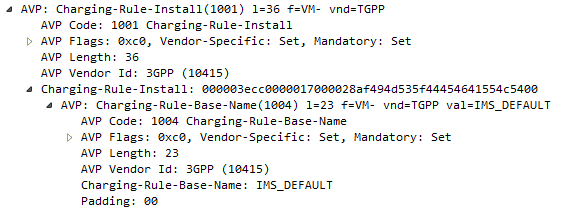 GTP
GPRS Tunneling protocol is a IP/UDP based protocol used in GSM, UMTS and LTE core networks. It is used to encapsulate user data when passing through core network and also signaling traffic between various core network entities. 
In LTE, version 2 is used for GTP-C and version 1 is used for GTP-U
In our shown LTE network implementation, GTP-v2 is used on S5 and S11 interfaces and GTPv1 is used on S1-U, S5.
MME
HSS
PCRF
S6a
S1-MME
Gx
GTP-C
S11
S5/S8
S1-U
SGi
Internet
GTP-U
GTP-C
GTP-U
P-GW
S-GW
GTPv2
Different GTP-C messages are used to manage a Tunnel or to set up the tunnel for GTPv1. 
GTP-C does not necessarily tunnel messages, as no payload is carried above GTP-C.
The GTP-C messages are Create Session, Create Bearer, Modify Bearer, Update Bearer, Delete Session, Delete Bearer.
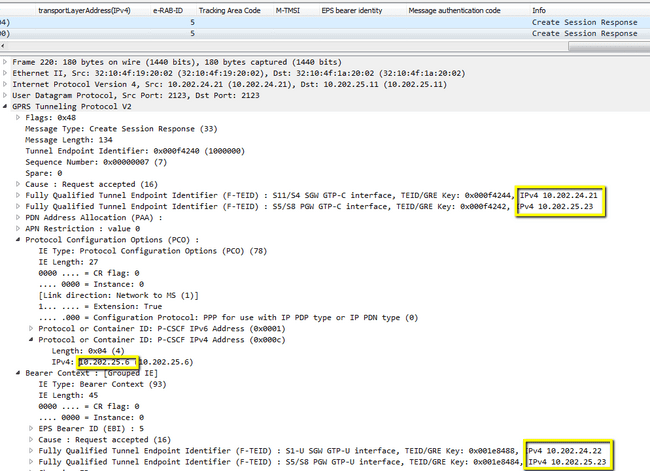 GTPv1
The transport bearer is identified by the GTP-U TEID and the IP address (source TEID, destination TEID, source IP address, destination IP address)
As Bearer is received over a TEID on S1-U at the SGW, the SGW then forwards on a different TEID towards the PGW.
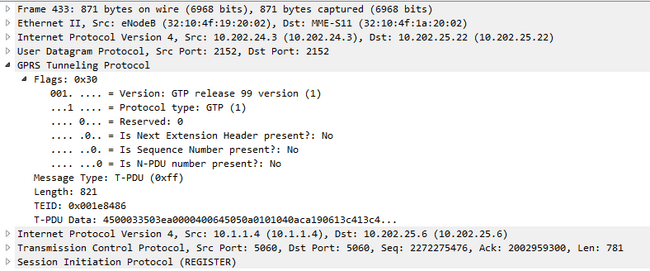 GTP
While GTP is stateless the upper level protocols may not be.
GTPv2 should be diagnosed from request to response (or lack there of).
Looking at TCP over GTPv1 holds the best advantages for me. But there are things to look out for!
When you take a capture at the SGW, and PGW. You will see that wireshark shows 3 packets per 1. Then Wireshark will do TCP analysis on 3 packets, and mark all packets (except the first) with some error (retran, ooo)
You’ll also notice that WS will only show the upper most layer IP in the source/Destination field
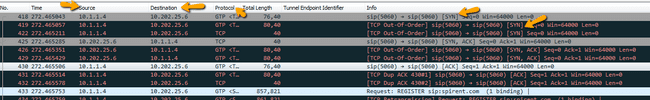 GTP
Using the previous example, the 1st thing I want to do is look at my GTP endpoints and not just the upper layer IP
Create a new column name “tunnel_source”
Choose type “custom”, and fields as ip.src
Make occurrences “1” (this is for single tunnel, you can do 2 when you have a tunnel in a tunnel
You now see the tunnel_source address, and the upper layer address. (only “Source” will resolve name)
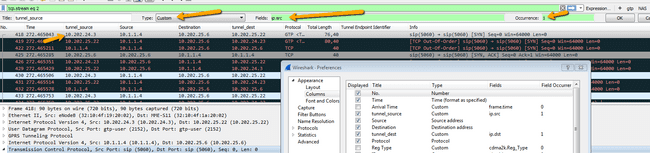 GTP
2nd, we need to de’dup the packets so that we can use the TCP analysis feature in wireshark (assuming we’re looking for things like packet loss).
Putting a display filter does not help in the cases where you capture S1-u, S5, and Sgi in the same capture. Wireshark analysis feature is based on all packets in the capture regardless of whether you are view them or not.
Find something unique in each of the interfaces. I usually use the MAC address or tunnel IP, since S1, S5, and Sgi will typically use different interfaces. Then create a display filter for that. 
This will now show you just show just a single flow of the TCP packets (still showing error). So now “export specified packets”, and save “displayed”
Open the capture you just created.
BEFORE
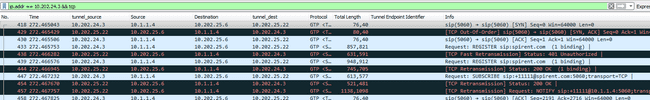 Original File
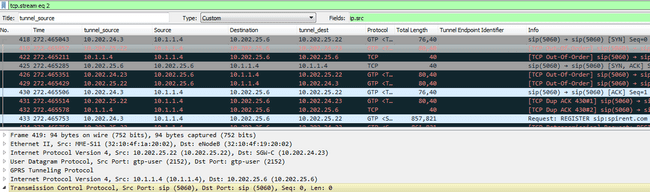 AFTER
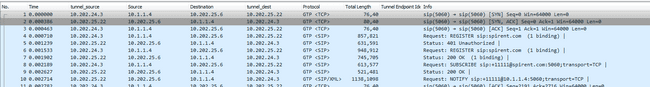 Tools, Tools, Tools, they are there for you.
Editcap to remove true
.\editcap.exe -w –I .0001 C:\temp\roamingIssue.pcap C:\temp\roamDedup.pcap
153 packets seen, 12 packets skipped with duplicate time window equal to or less than 0.000100000 seconds.
 duplicate packets. Most useful on S5 interface that leaves SGW, and arrives at PGW.


For large files use capinfos to determine size, and calculate the size of the chunks that the pcap can be broken up into.  

Mergecap…..
Slicing packets in large traces file to reduce the file size
editcap -s 128 superbowl.pcap superbowl_128.pcapng


	Take a larger trace and slice the packets after byte 128 and save to a new file. This means I won’t 	get the complete payload, but that is ok in the cases where your troubleshooting packet loss 	using TCP analysis. You can always go back to the original trace file if you need the payload. This 	will dramatically reduce the size of a trace. 

Split a large file into many smaller ones.

editcap -c <number of packets per file> superbowl.pcap smallSuperbowl.pcap

	Becomes smallSuperbowl_0000.pacp _0001.pcap, 
	 		  smallSuperbowl_0000.pacp _0002.pcap,
			   etc.
Verify each packet has hit every tap
Recommend doing this before deduping packets.

tshark.exe -r  4perToBeDeduped.pcap  -T fields -e tcp.seq_raw | sort | uniq -c
      4 1000461189
      4 1218696134
      4 1218697032
      4 1218698412
      4 1218699792
      4 1218701172
      1 2689484057
      1 2689485425
      1 2689486793
      1 2689488161
      4 2710474120
      4 2710476617
      4 2746774803


-T <def> = defines output type (fields, text, ps). When using –e this MUST be <fields>
-e <field> = which field to print. Must be repeated print multiple fields
Use a common host file, and distribute to all my profiles using a batch file
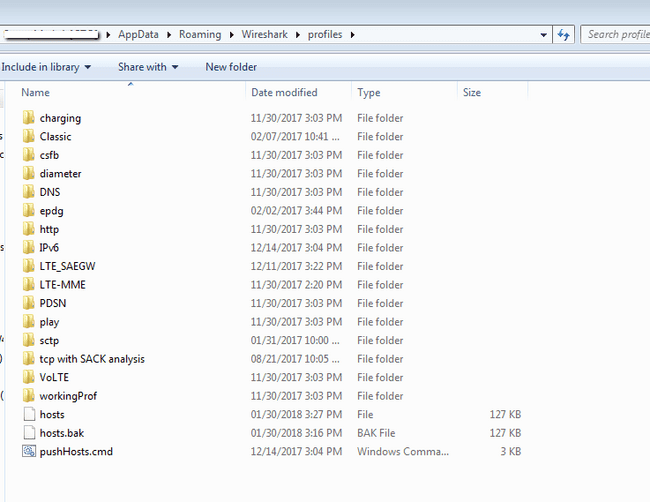 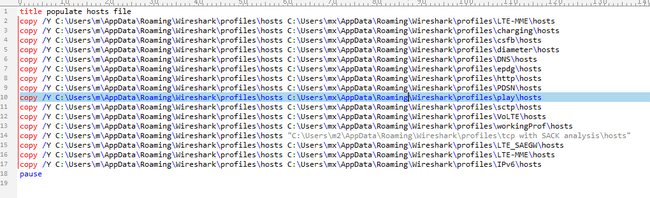 IMS / Volte
Volte is really nothing more that SIP/RTP (VoIP) over LTE with a guaranteed bearer and more favorable DSCP markers on the packet.

Most tools for SIP will work with trouble shooting Volte
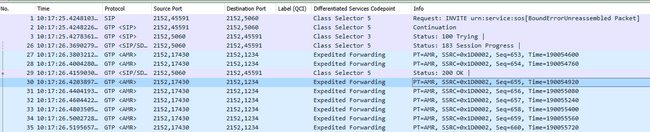 RTP Stream Analysis
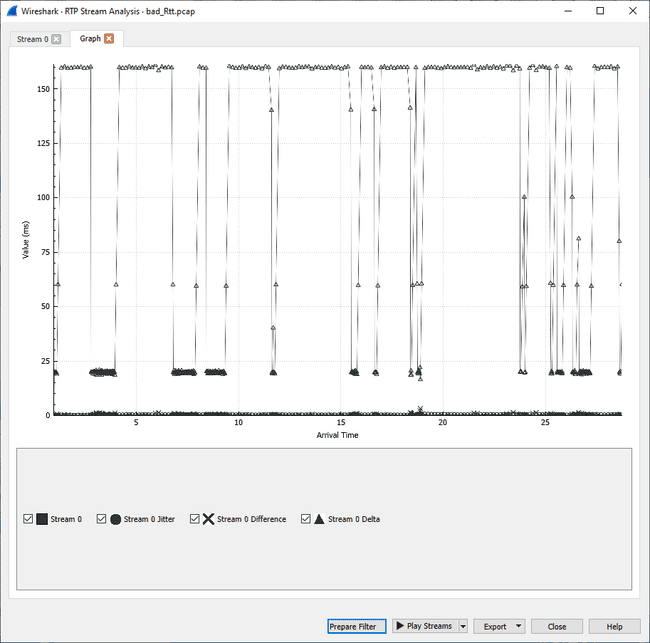 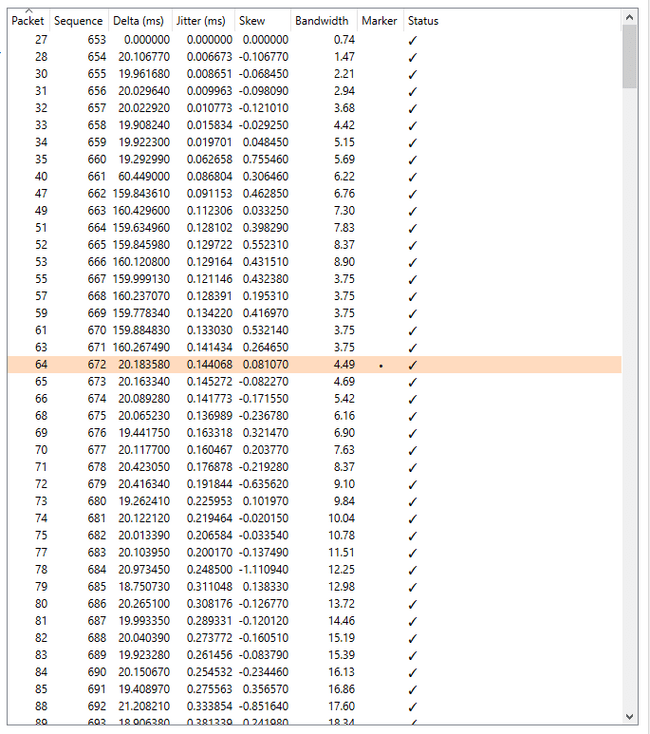 A quick view into the nature, and timing of RTP packets.

Knowing your RTP timers help when using these tools.

Example; I know in this case active conversation packets are 20ms, and silent packets are 160ms
IO Graph for jitter/packet arrival
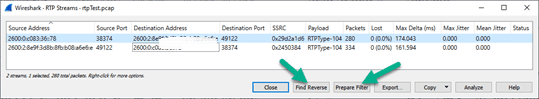 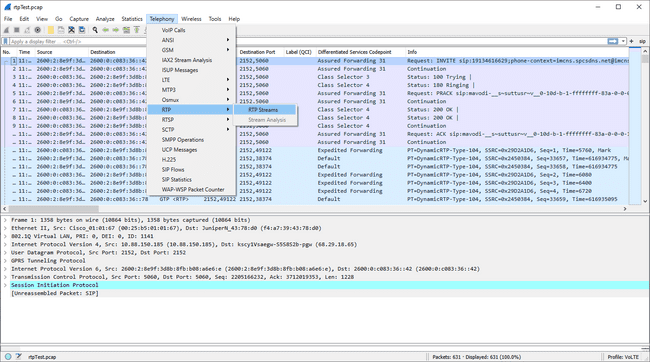 3
1
2
Find all RTP streams in the capture.
Pick one side of the stream you are looking for, then click “Find Reverse”.
Click “Prepare Filter”.
Go back to Wireshark main screen, and click the arrow in the display filter portion, to execute the filtering of the streams.
4
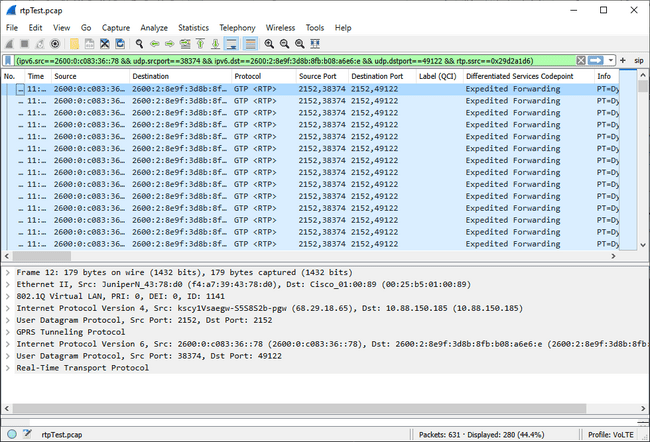 Note the left and right sides of the || operator
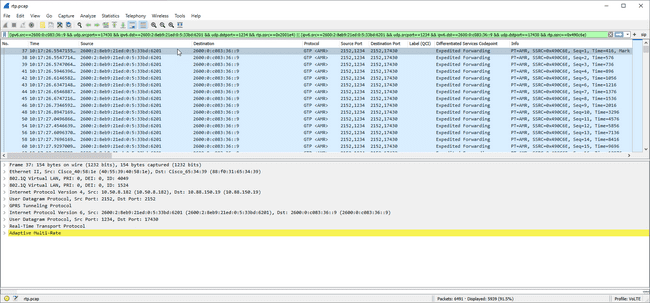 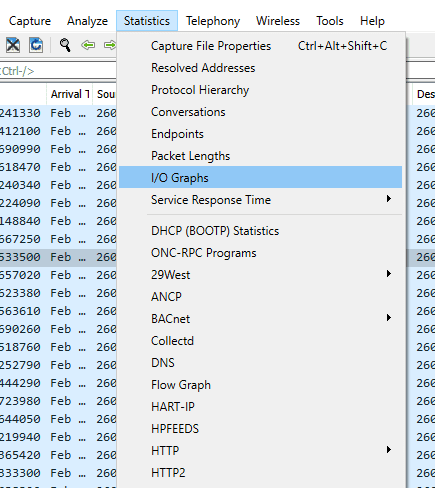 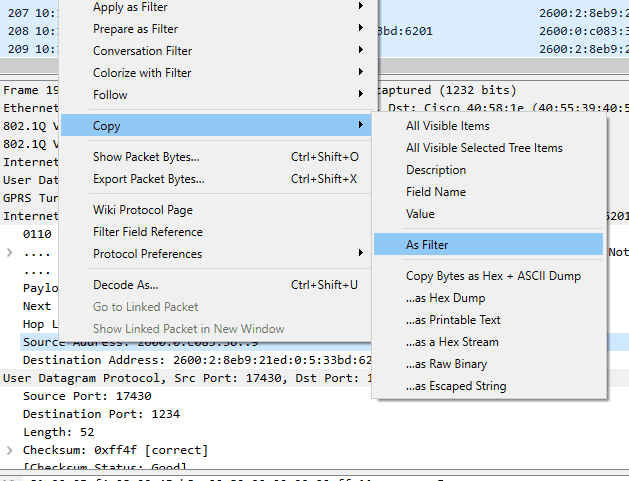 Open IO Graph

We know RTP active packet time is 20ms, so we’ll set interval to 1ms.

Our Y field will be udp.time_delta which will give us time of arrival delta between each packet that matches our display filter
To get display filter expression
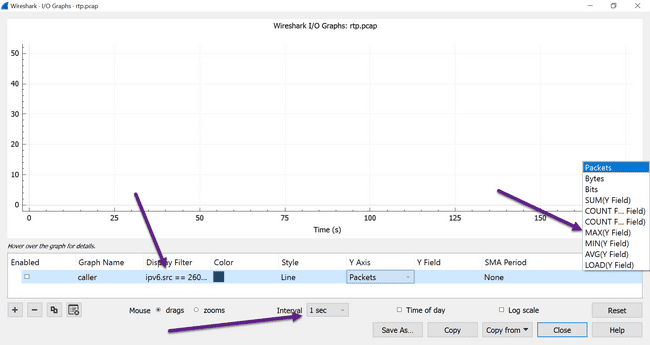 CTRL-V or
Left side of conversation filter
Left graph depicts what we expect to see. That is 20ms time on active packets, and 160ms on silent packets. Using this graph you can tell who was speaking during this conversation.
Right graph is showing the Caller with an active call time at 40ms instead of 20ms, with spikes down to 0ms. Hmm.
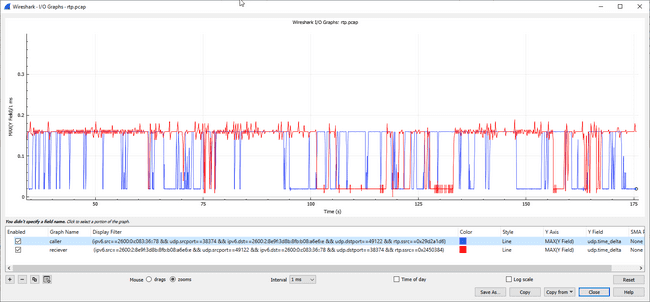 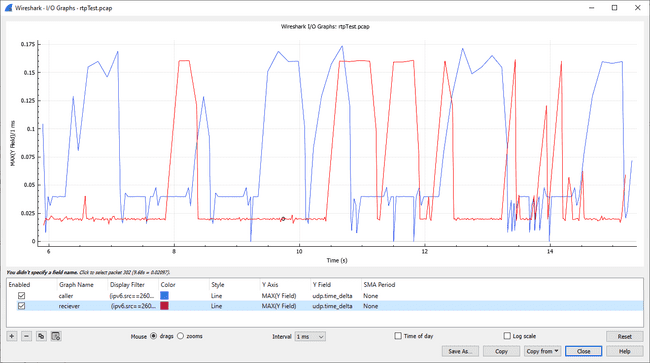 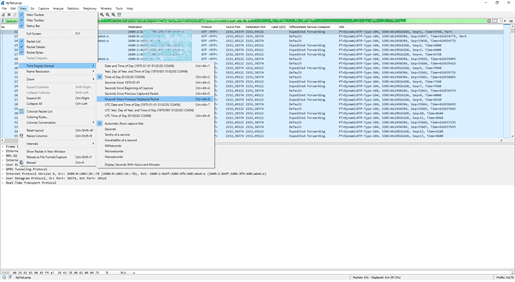 Set time format to “seconds since previous displayed packet”
Adjust display filter to just show caller.
We can now see that the caller sends 2 packets every 40ms. That is one at the 40ms mark, then another one within the same sub-millisecond.

??

This was found to be uplink packet time scheduling on the eNodeB. Packets could only be requested on the 40ms timeslot. So UE would send 2 at a time.
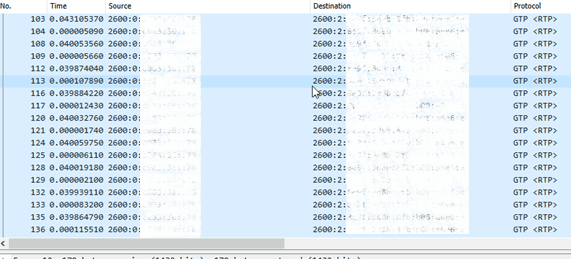 4G    to    5G
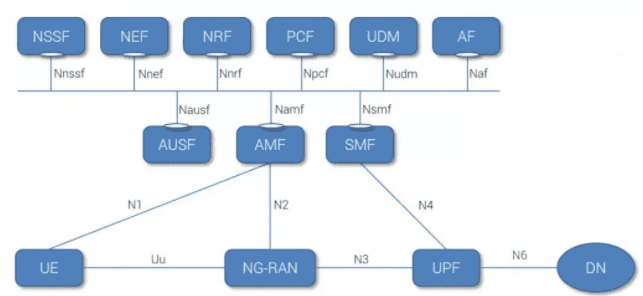 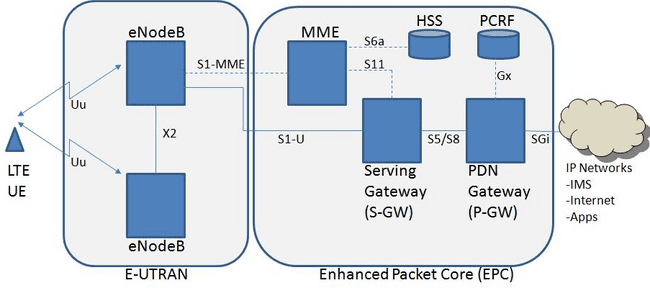 What was combined functions on 4G have now been separated, and segregated into their own network functions

Functions are now treated like services, and can be called upon with API like queries.
NETWORK FUNCTIONS
Access and Mobility Management function (AMF) supports: Termination of NAS signaling, NAS ciphering & integrity protection, registration management, connection management, mobility management, access authentication and authorization, security context management. (AMF has part of the MME functionality from EPC world)
Session Management function (SMF) supports: session management (session establishment, modification, release), UE IP address allocation & management, DHCP functions, termination of NAS signaling related to session management, DL data notification, traffic steering configuration for UPF for proper traffic routing. (SMF has part of the MME and PGW functionality from EPC world)
User plane function (UPF) supports: packet routing & forwarding, packet inspection, QoS handling, acts as external PDU session point of interconnect to Data Network (DN), and is an anchor point for intra- & inter-RAT mobility. (UPF has part of the SGW & PGW functionality from EPC world)
Policy Control Function (PCF) supports: unified policy framework, providing policy rules to CP functions, access subscription information for policy decisions in UDR. (PCF has part of the PCRF functionality from EPC world)
Authentication Server Function (AUSF) acts as an authentication server. (part of HSS from EPC world)
Unified Data Management (UDM) supports: generation of Authentication and Key Agreement (AKA) credentials, user identification handling, access authorization, subscription management. (part of HSS functionality from EPC world)
Application Function (AF) supports: application influence on traffic routing, accessing NEF, interaction with policy framework for policy control. (same as AF in EPC world)
Network Exposure function (NEF) supports: exposure of capabilities and events, secure provision of information from external application to 3GPP network, translation of internal/external information. (not present in EPC world)
NF Repository function (NRF) supports: service discovery function, maintains NF profile and available NF instances. (not present in EPC world)
Network Slice Selection Function (NSSF) supports: selecting of the Network Slice instances to serve the UE, determining the allowed NSSAI, determining the AMF set to be used to serve the UE. (not present in EPC world)
User plane protocols unchanged
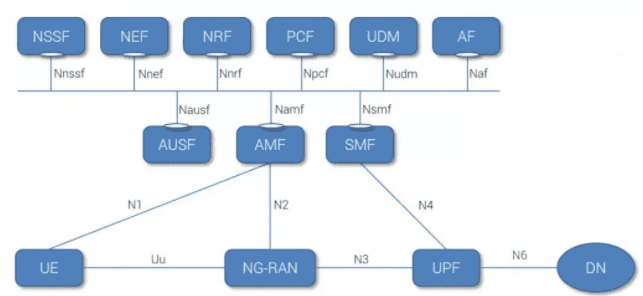 The highlighted part still uses GTP, like the previous 4G slides
RAN Signaling
S1AP has changed to NGAP, but is the same type of informational elements, just more

Also is still on top of SCTP
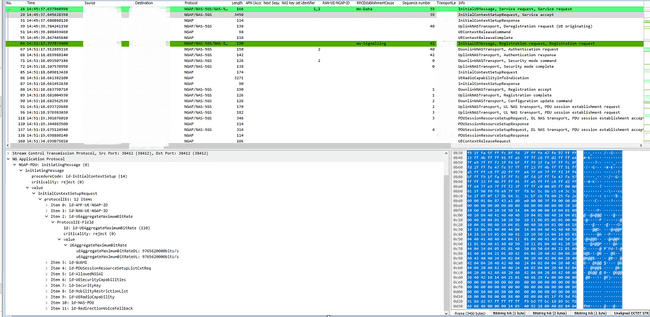 Core signaling over http2
4G diameter interfaces have now become JSON over HTTP2 (API like queries)
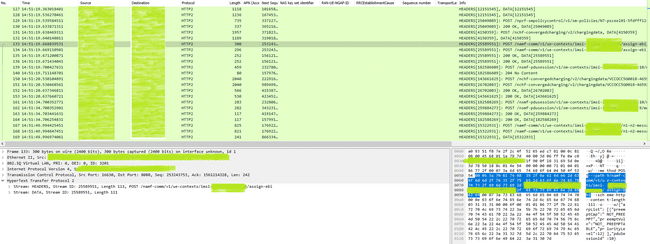 HTTP2 information
Must have wireshark 3.4 or greater
Decode As: HTTP2 content type in stream, enter value, and set as JSON
Currently must be done 
      for each stream ID
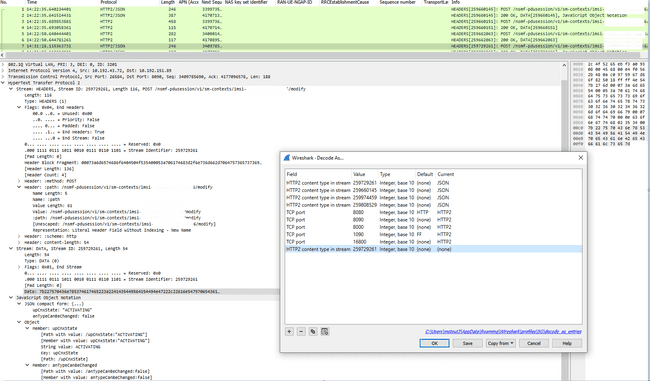 JSON over HTTP2
Current WS versions require you to filter like this
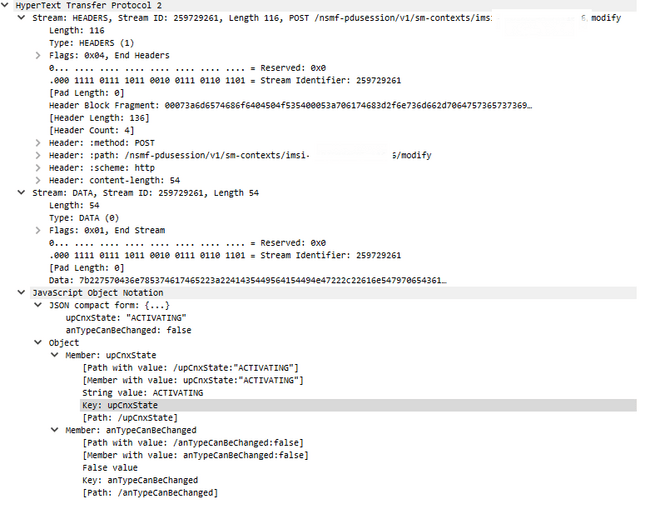 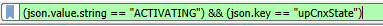 This is not great, because it doesn’t match a key value pair.
       So any key with a value of “ACTIVATING” could be
       matched, as long as the key upCnxState exist.
Development version allows for absolute filters
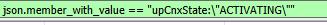 While this allows for more exact filtering, there is still work to be done.
LUA dissector pt1
Provided to you:
tvb: Protocol data access
pinfo: Packet meta-info
tree: detail tree
You provide:
Header info
LUA dissector pt2
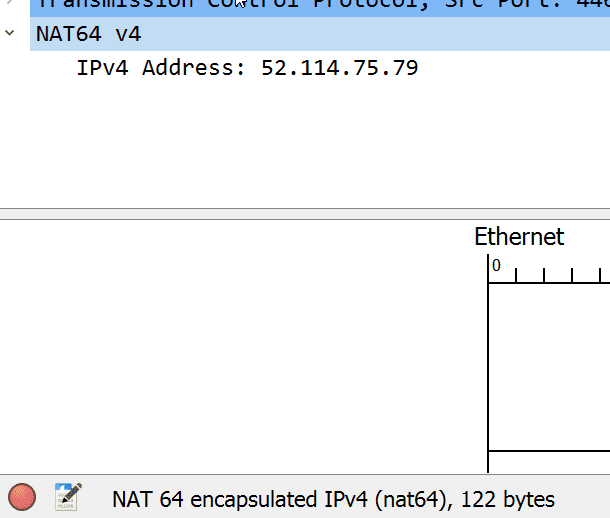 -- Append "NAT64" address to the Info column with a post-dissector, and create it's own tree.
-- create a new protocol so we can register a post-dissector
local myproto = Proto("nat64","NAT 64 encapsulated IPv4")
-- create a new field so we can assign that to the Proto
myproto_source = ProtoField.string("nat64.ipv4", "IPv4 Address")
-- Assign field to the proto object.
myproto.fields = { myproto_source }
-- register our new dummy protocol for post-dissection
register_postdissector(myproto) 
--local nat64_field = Field
-- the dissector function callback
function myproto.dissector(tvb,pinfo,tree)
--
end
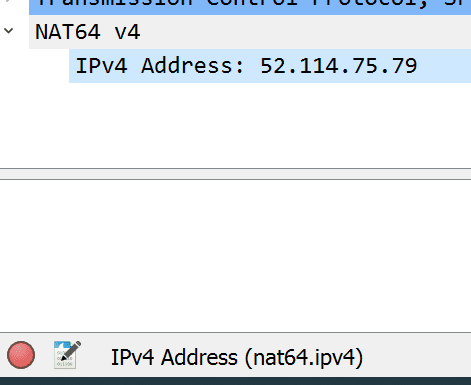 LUA dissector pt3
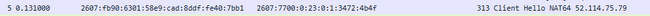 function myproto.dissector(tvb,pinfo,tree)
    local  dest = tostring(pinfo.dst)
    local source = tostring(pinfo.src)
    if string.find(dest, "7700") then
        first, second = string.match(dest, "%d+:%d+:%d+:%d+:%d+:%d+:(.*):(.*)$")
        firstOct, secondOct = string.match(first, "(..)(.+)")
        thirdOct, fourthOct = string.match(second, "(..)(.+)")
        ipv4Address = tonumber(firstOct, 16) .. "." .. tonumber(secondOct,16) .. "." .. tonumber(thirdOct,16) .. "." .. tonumber(fourthOct,16)
        pinfo.cols.info:append( " NAT64 " .. tonumber(firstOct, 16) .. "." .. tonumber(secondOct,16) .. "." .. tonumber(thirdOct,16) .. "." .. tonumber(fourthOct,16))
        
	local subtree = tree:add(myproto,tvb(), "NAT64 v4")
        subtree:add(myproto_source, ipv4Address)
     --repeat for source
     else
 end
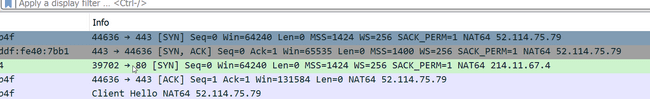 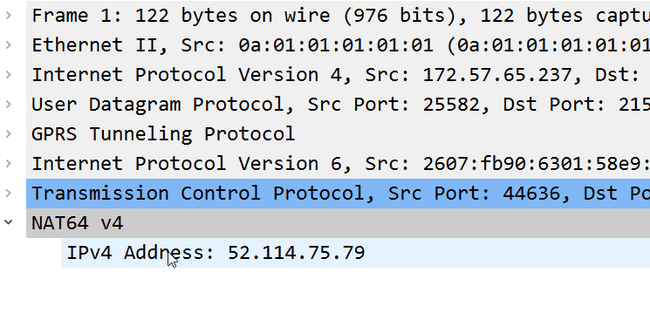 -- Append "NAT64" address to the Info column with a post-dissector, and create it's own tree.
-- create a new protocol so we can register a post-dissector
local myproto = Proto("nat64Test","NAT1 64 encapsulated IPv4")
myproto_source = ProtoField.string("nat64.ipv4", "IPv4 Address")
myproto.fields = { myproto_source }
-- the dissector function callback
function myproto.dissector(tvb,pinfo,tree)
    local  dest = tostring(pinfo.dst)
    local source = tostring(pinfo.src)
    if string.find(dest, "7700") then
        first, second = string.match(dest, "%d+:%d+:%d+:%d+:%d+:%d+:(.*):(.*)$")
        firstOct, secondOct = string.match(first, "(..)(.+)")
        thirdOct, fourthOct = string.match(second, "(..)(.+)")
        ipv4Address = tonumber(firstOct, 16) .. "." .. tonumber(secondOct,16) .. "." .. tonumber(thirdOct,16) .. "." .. tonumber(fourthOct,16)
        pinfo.cols.info:append( " NAT64 " .. tonumber(firstOct, 16) .. "." .. tonumber(secondOct,16) .. "." .. tonumber(thirdOct,16) .. "." .. tonumber(fourthOct,16))
    
        local subtree = tree:add(myproto,tvb(), "NAT64 v4")
        subtree:add(myproto_source, ipv4Address) 
    elseif string.find(source, "7700") then
        first, second = string.match(source, "%d+:%d+:%d+:%d+:%d+:%d+:(.*):(.*)$")
        firstOct, secondOct = string.match(first, "(..)(.+)")
        thirdOct, fourthOct = string.match(second, "(..)(.+)")
        ipv4Address = tonumber(firstOct, 16) .. "." .. tonumber(secondOct,16) .. "." .. tonumber(thirdOct,16) .. "." .. tonumber(fourthOct,16)
        pinfo.cols.info:append( " NAT64 " .. tonumber(firstOct, 16) .. "." .. tonumber(secondOct,16) .. "." .. tonumber(thirdOct,16) .. "." .. tonumber(fourthOct,16))
    
        local subtree = tree:add(myproto,tvb(), "NAT64 v4")
        subtree:add(myproto_source, ipv4Address)
    else
    end
 end    
               -- register our new dummy protocol for post-dissection
register_postdissector(myproto)
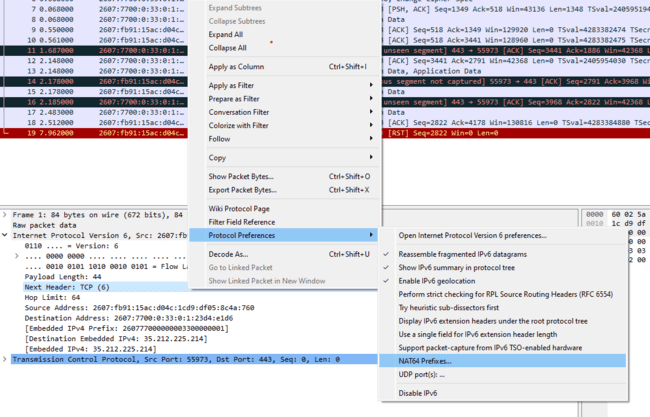